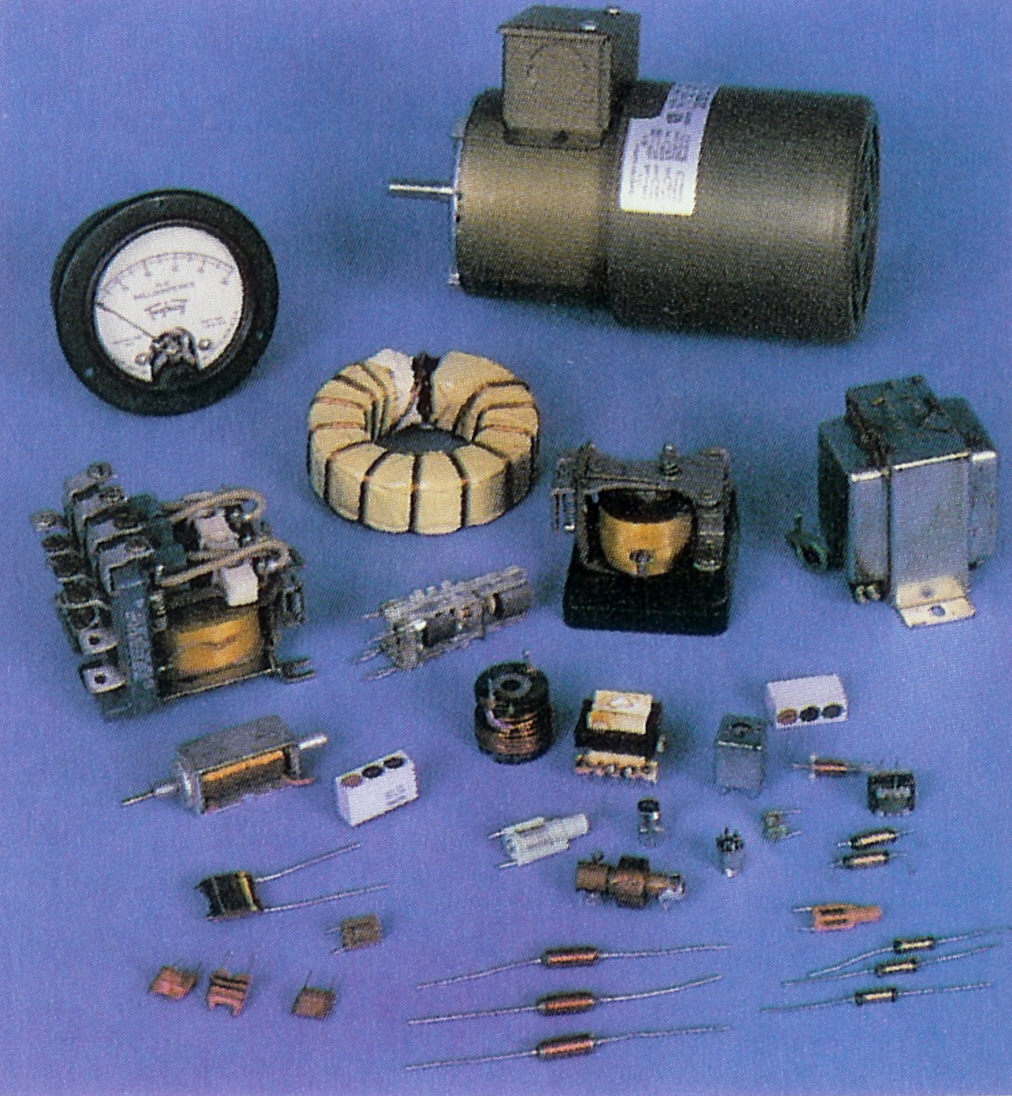 Indukce
a
indukčnost
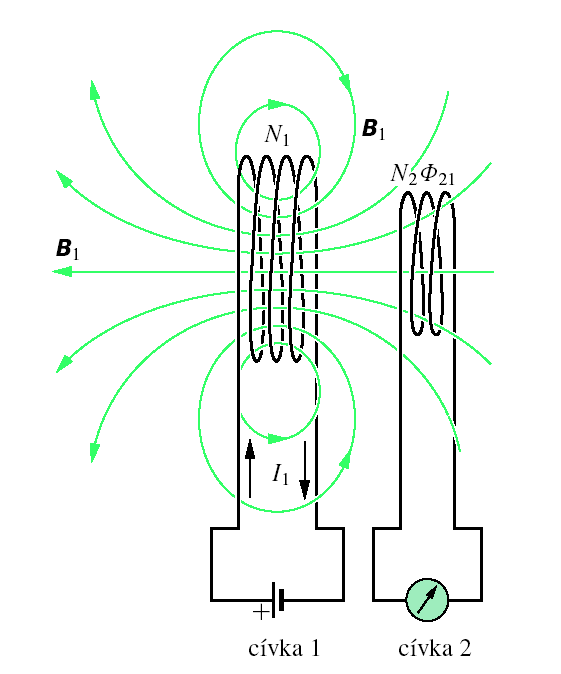 vzájemná 
indukčnost
1 H (henry) =1 T·m2·A-1
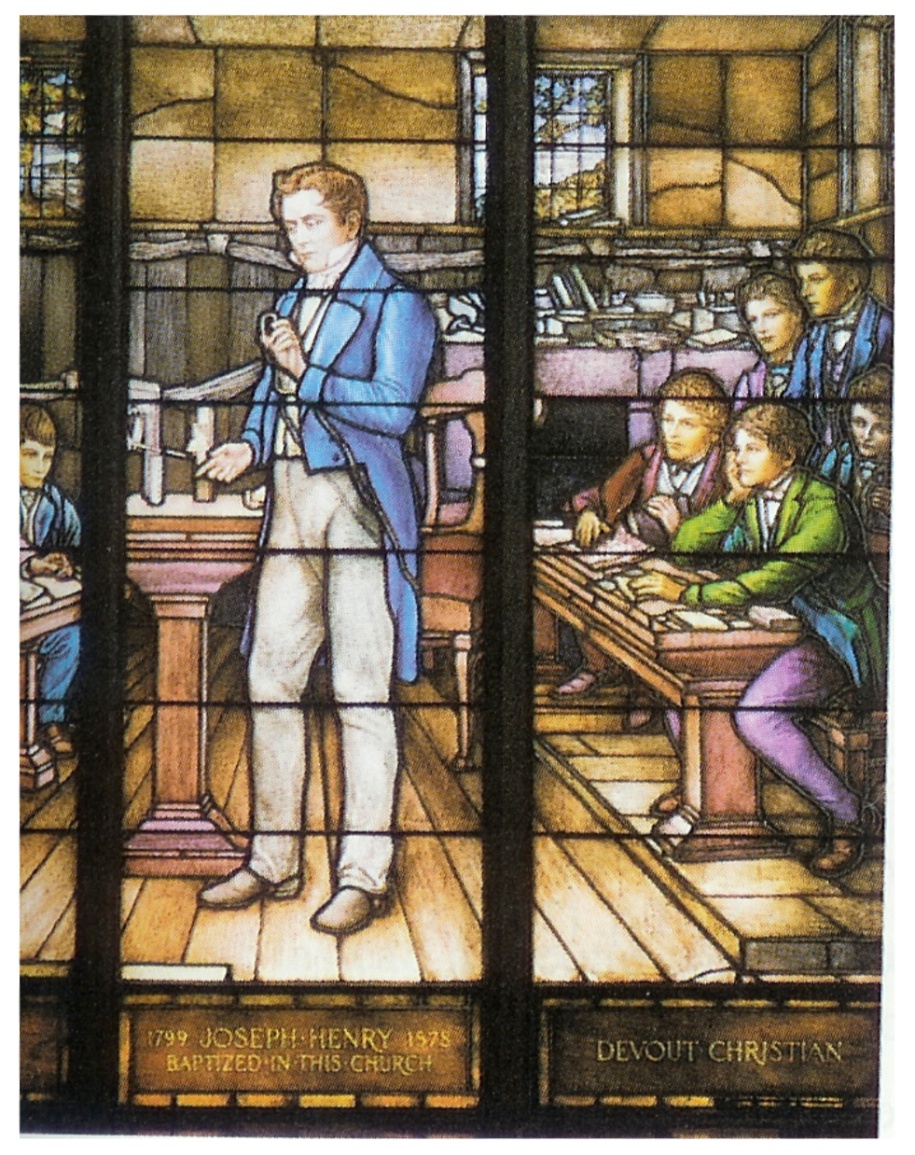 Joseph Henry
(vitráž v Prvním presbyteriánském kostele v Albany (NY), 
kde byl pokřtěn)
Vzájemná indukce
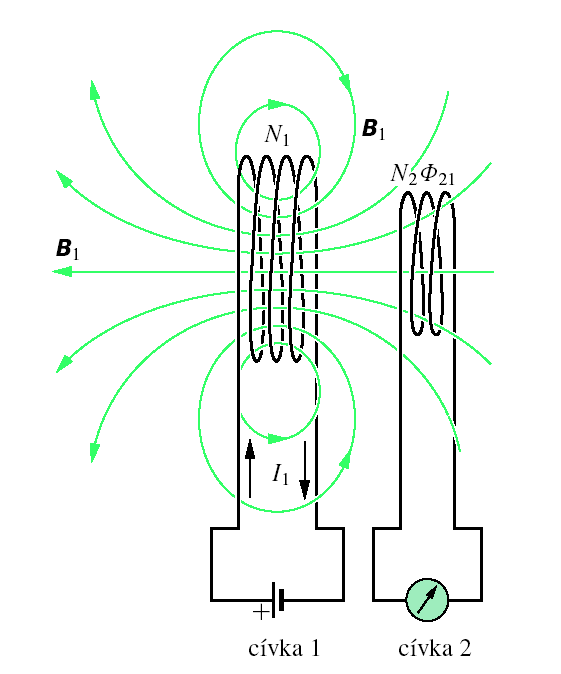 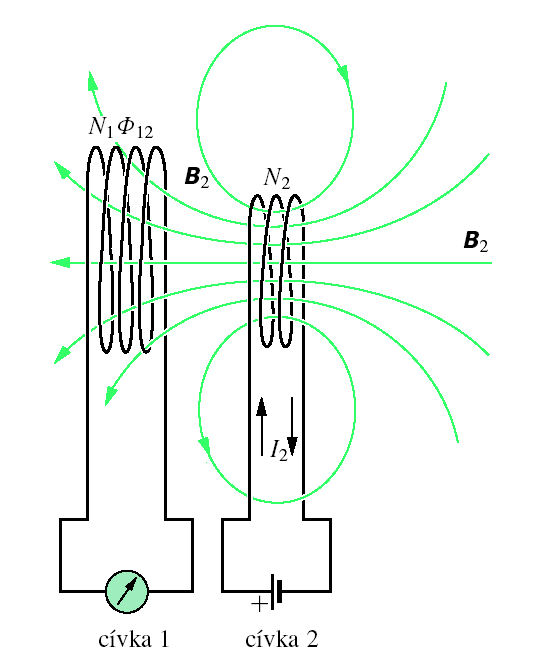 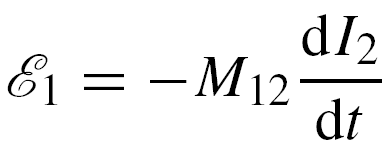 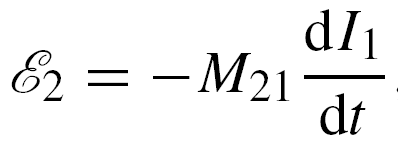 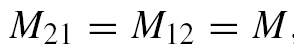 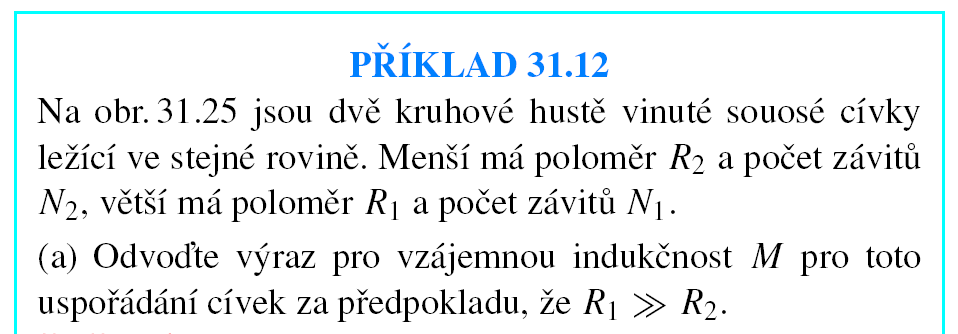 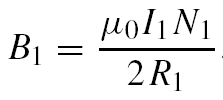 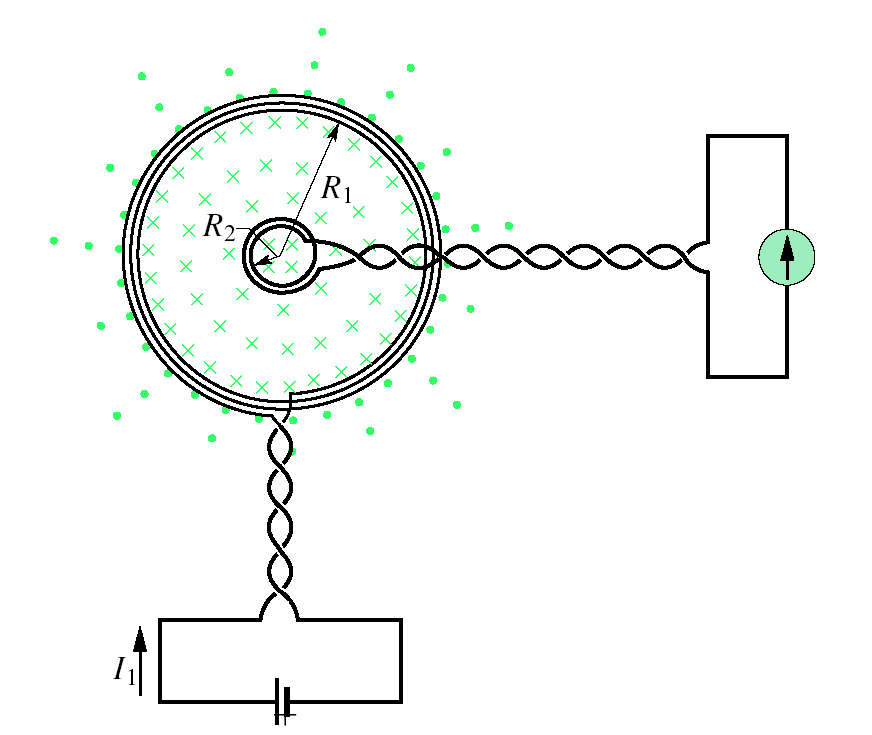 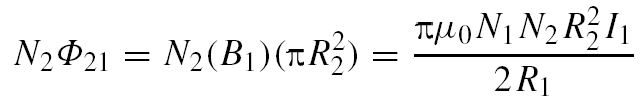 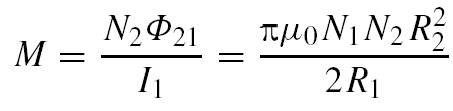 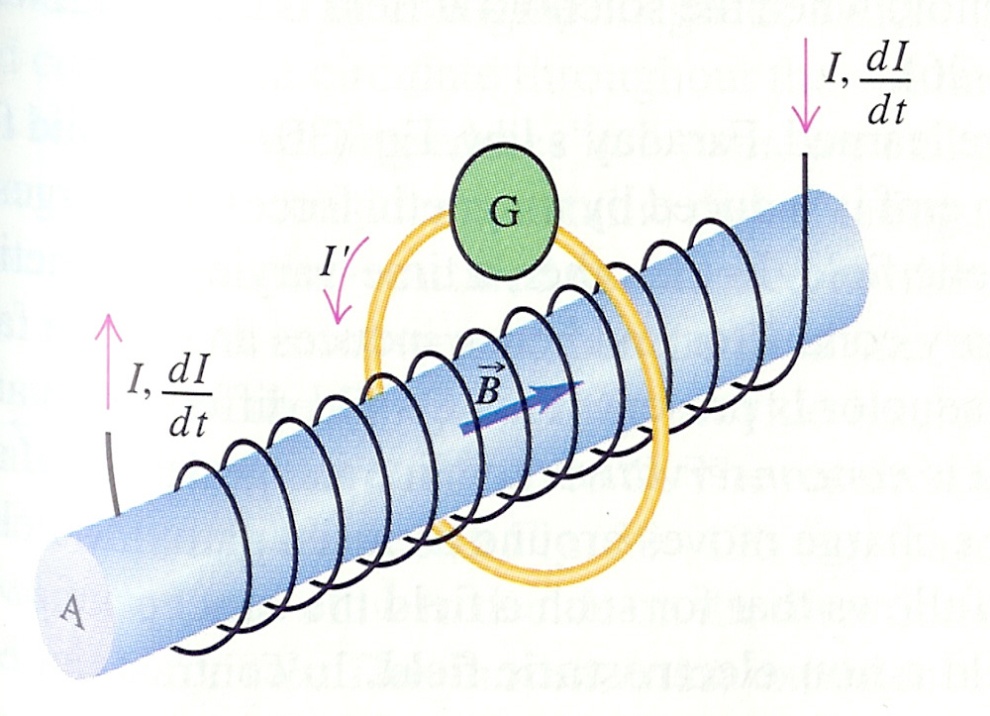 Vlastní indukce
vlastní 
indukčnost
1 H
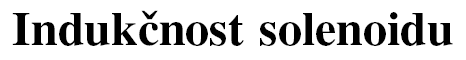 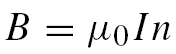 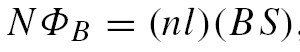 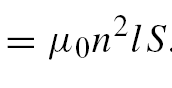 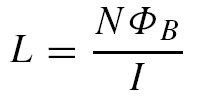 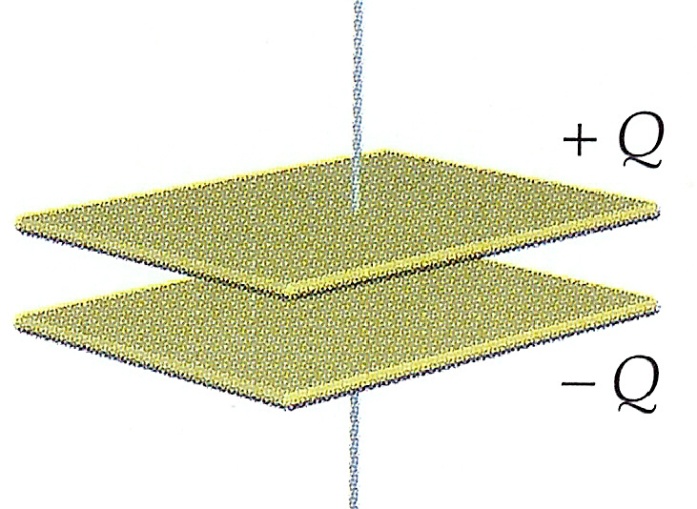 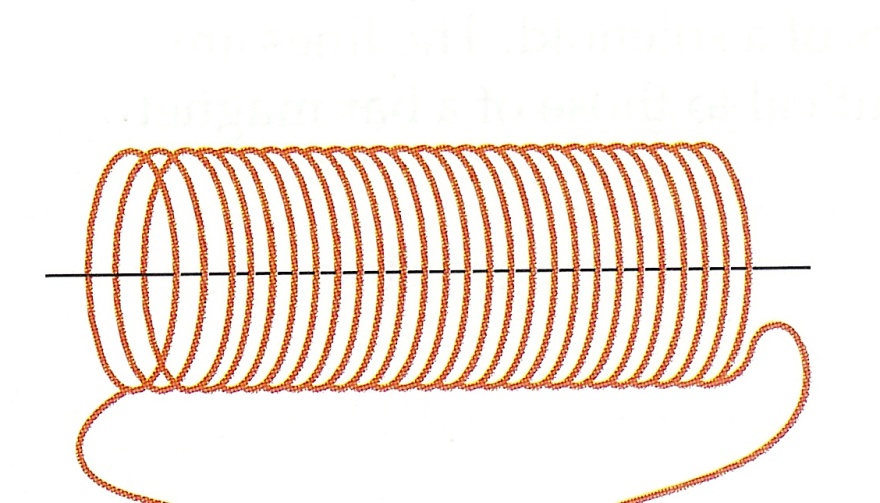 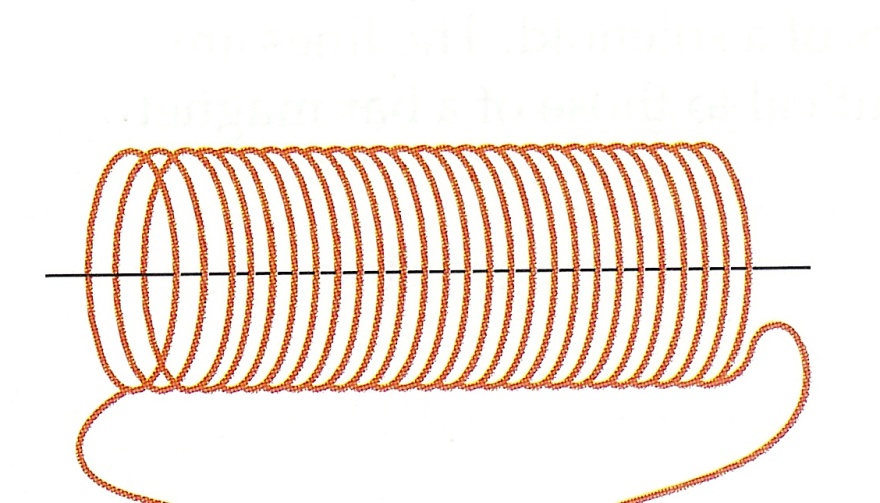 I
–
–
+
+
Směr indukovaného napětí
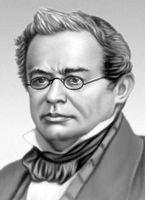 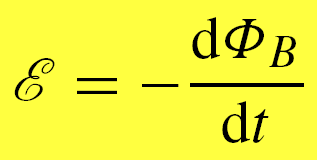 proud roste:
proud klesá:
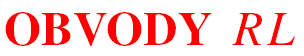 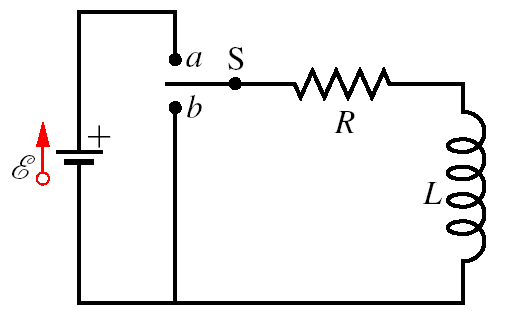 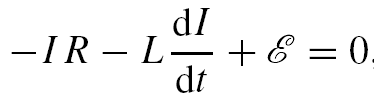 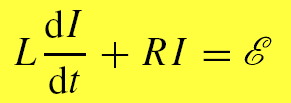 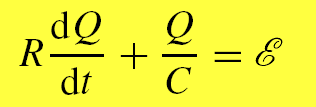 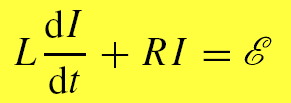 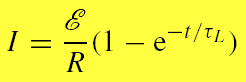 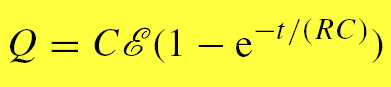 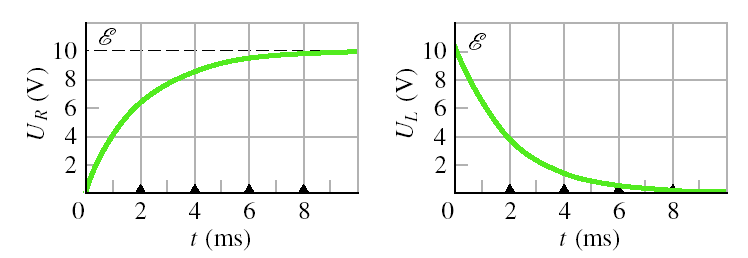 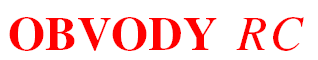 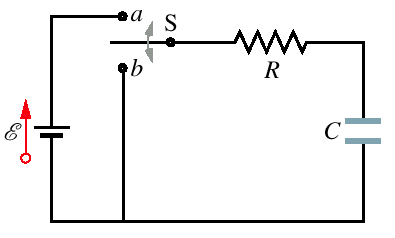 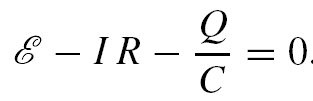 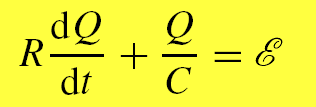 C
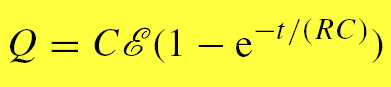 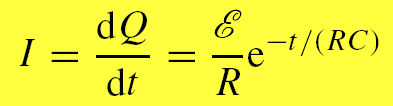 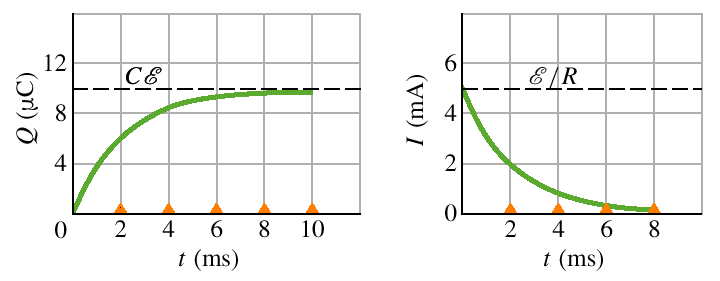 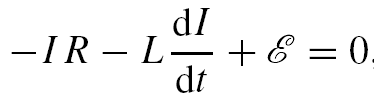 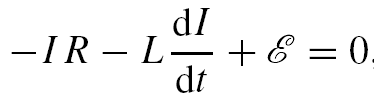 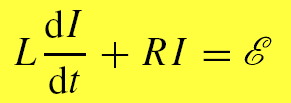 0
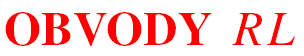 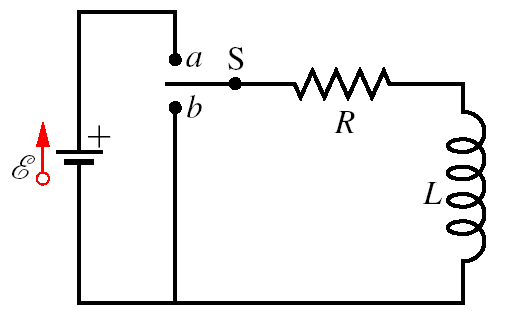 ?
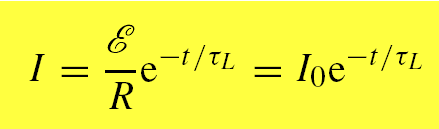 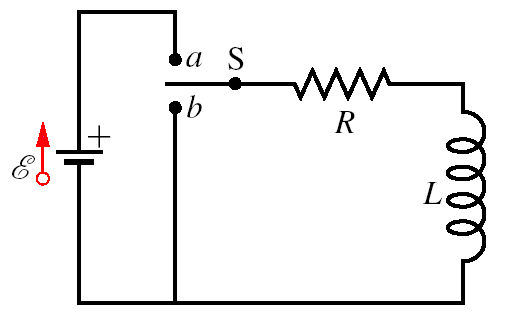 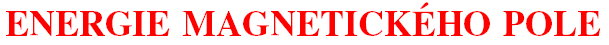 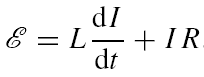 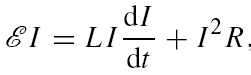 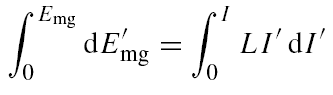 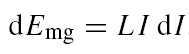 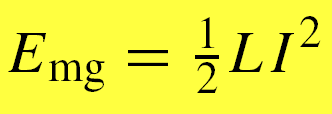 solenoid
Kde je energie?
V magnetickém poli
V
s hustotou
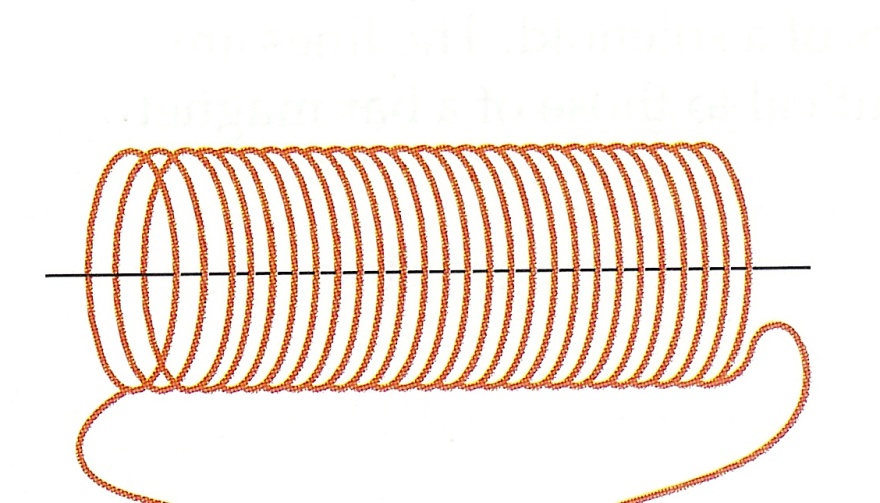 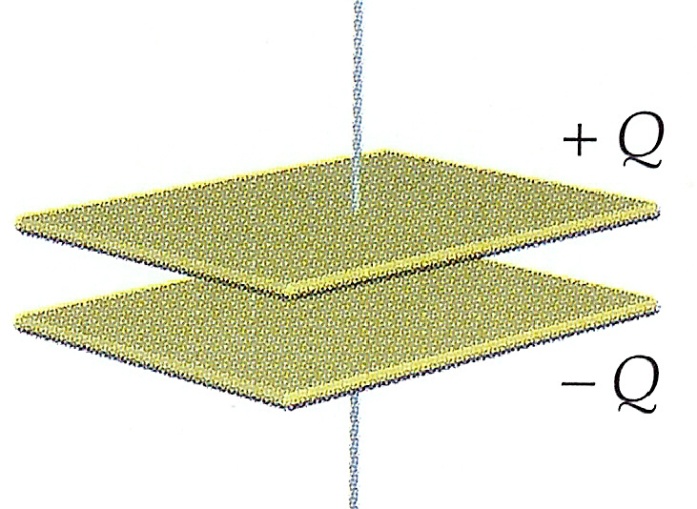 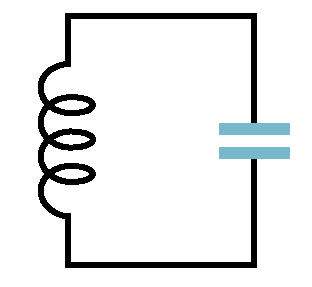 Obvod LC
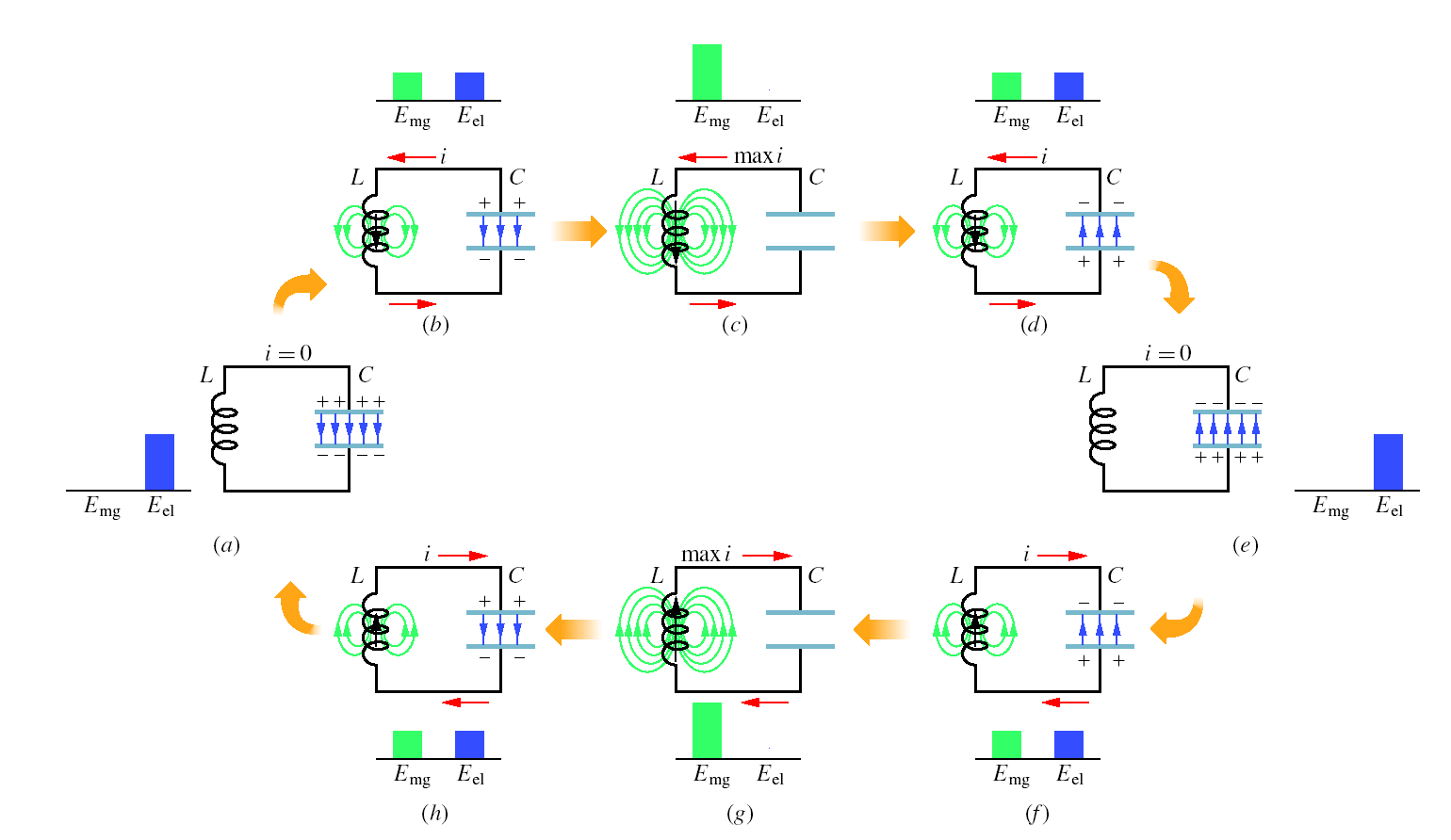 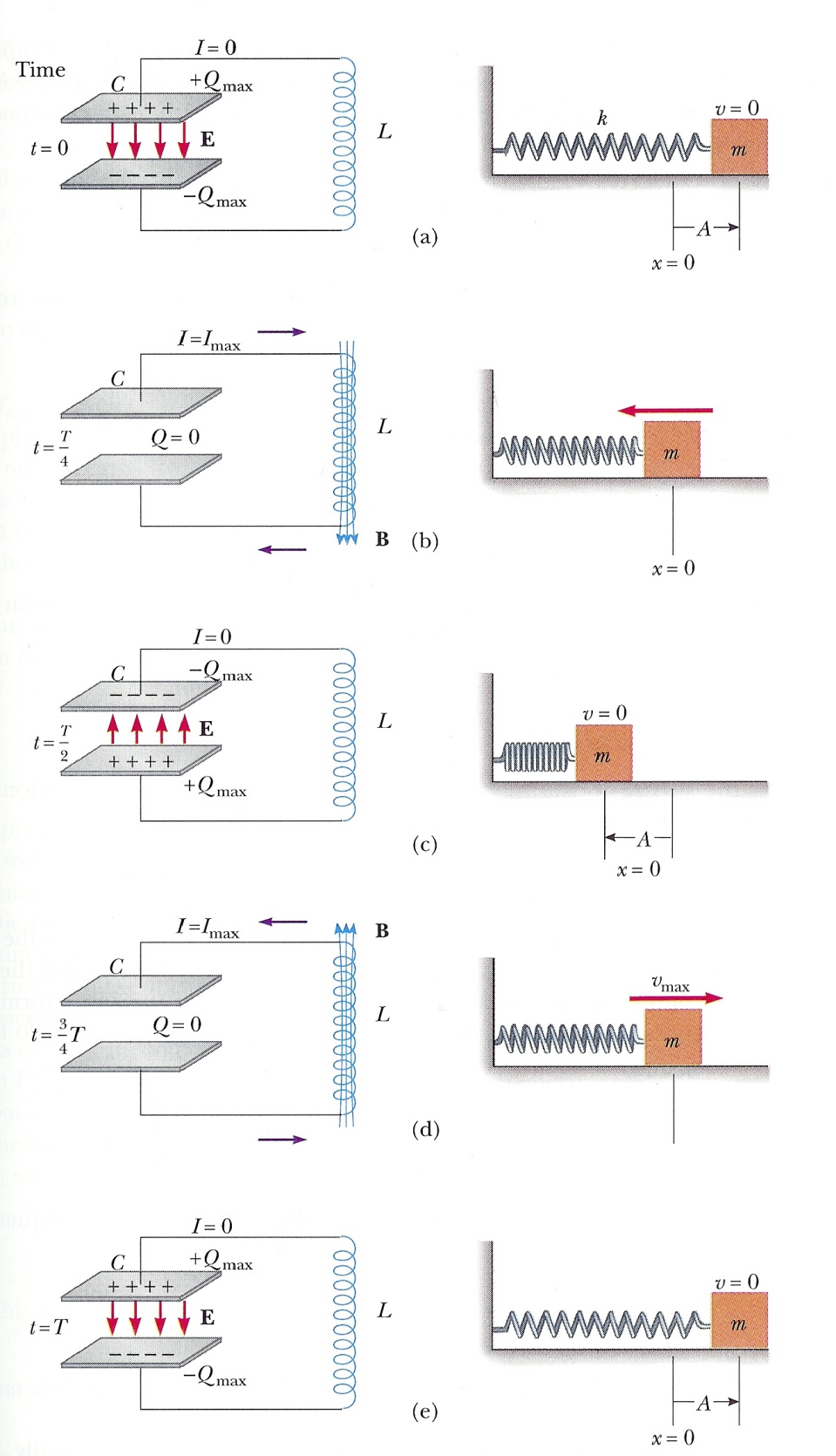 i
v
2
2
Oscilátor LC
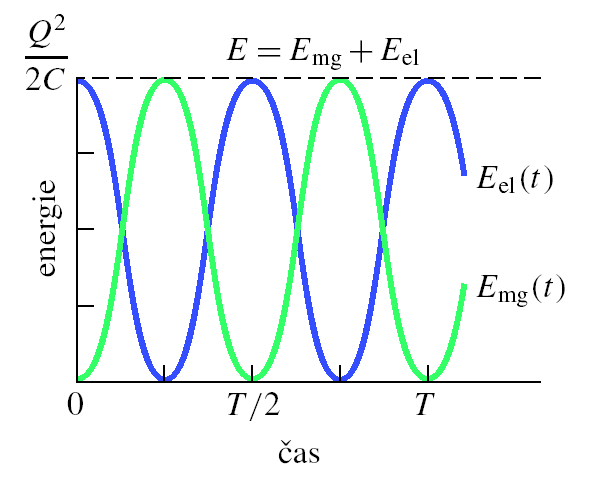 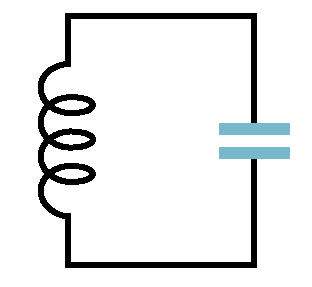 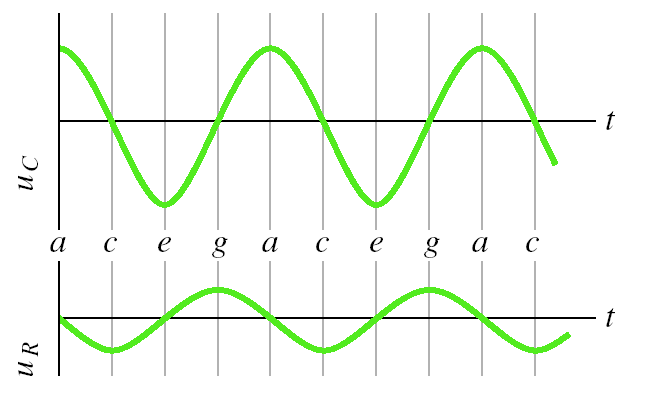 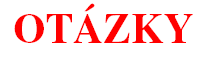 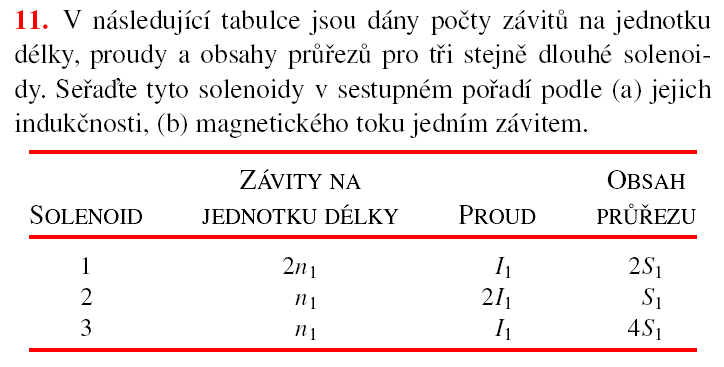 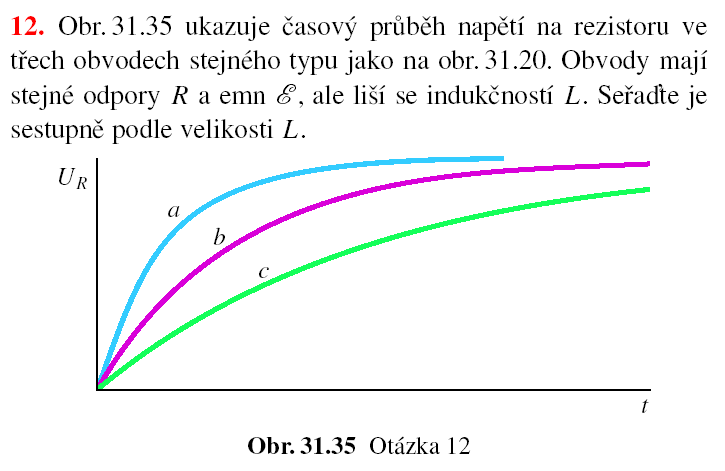 (t)
Aplikace
Čidla, telefon …
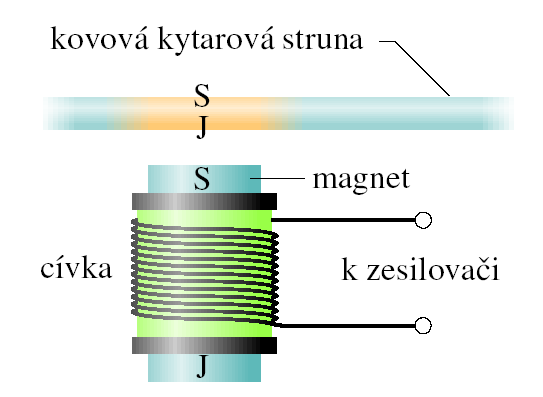 Záznam signálu na magnetické medium
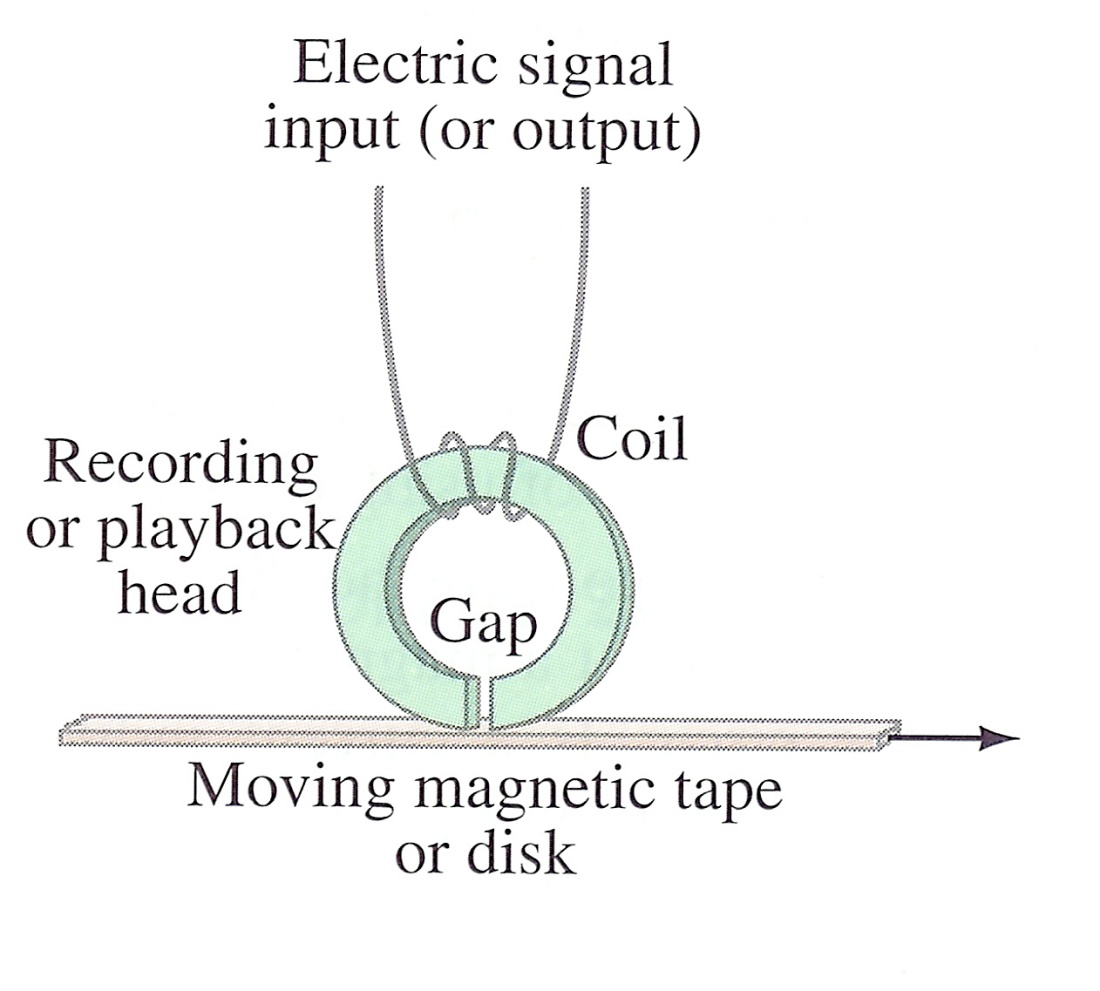 Výroba elektrického proudu
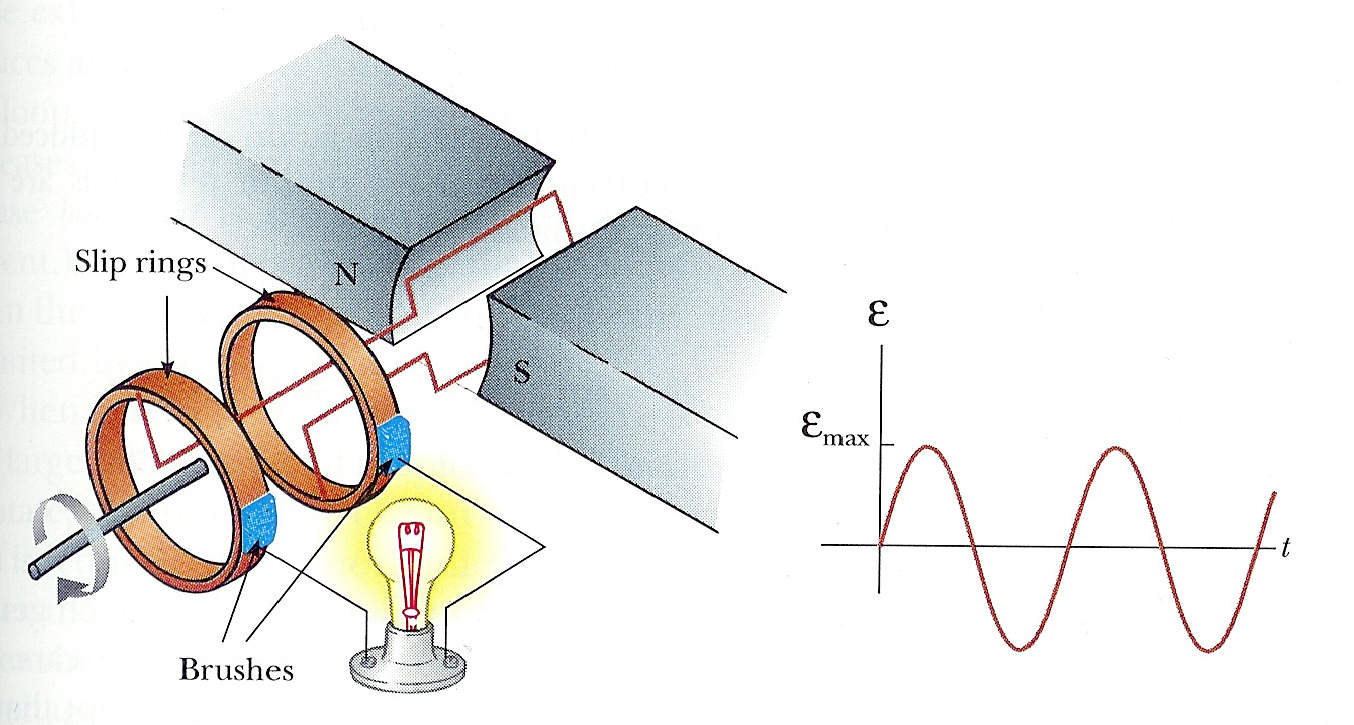 Transformátor
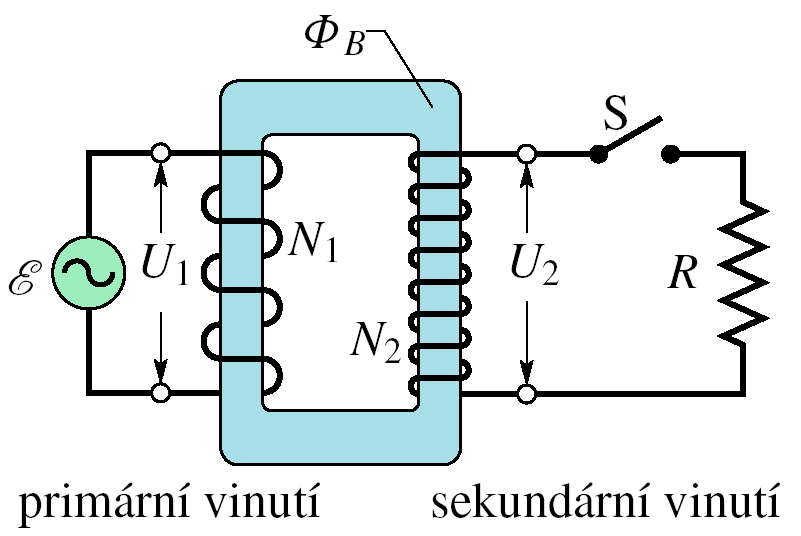 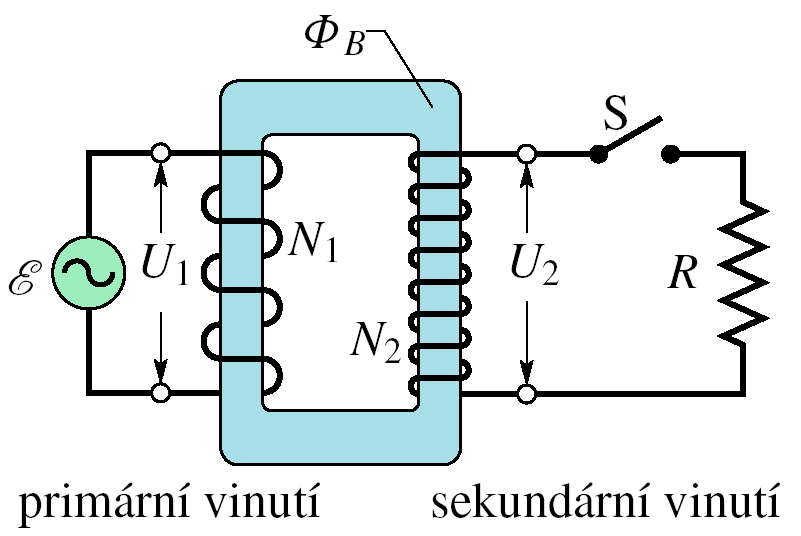 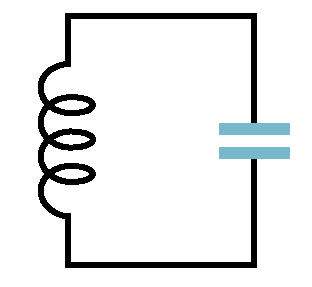 Generátor oscilací
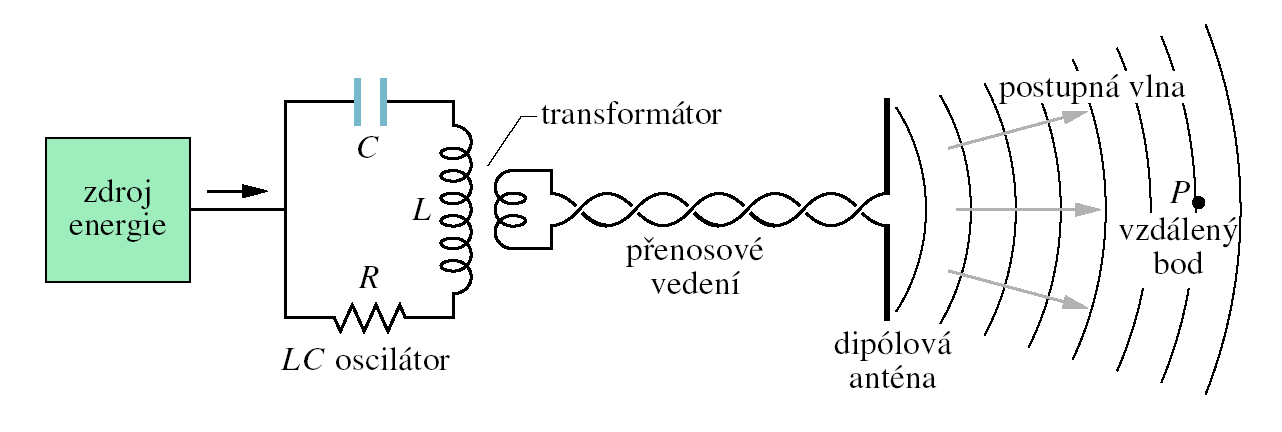 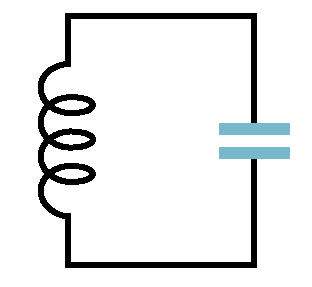 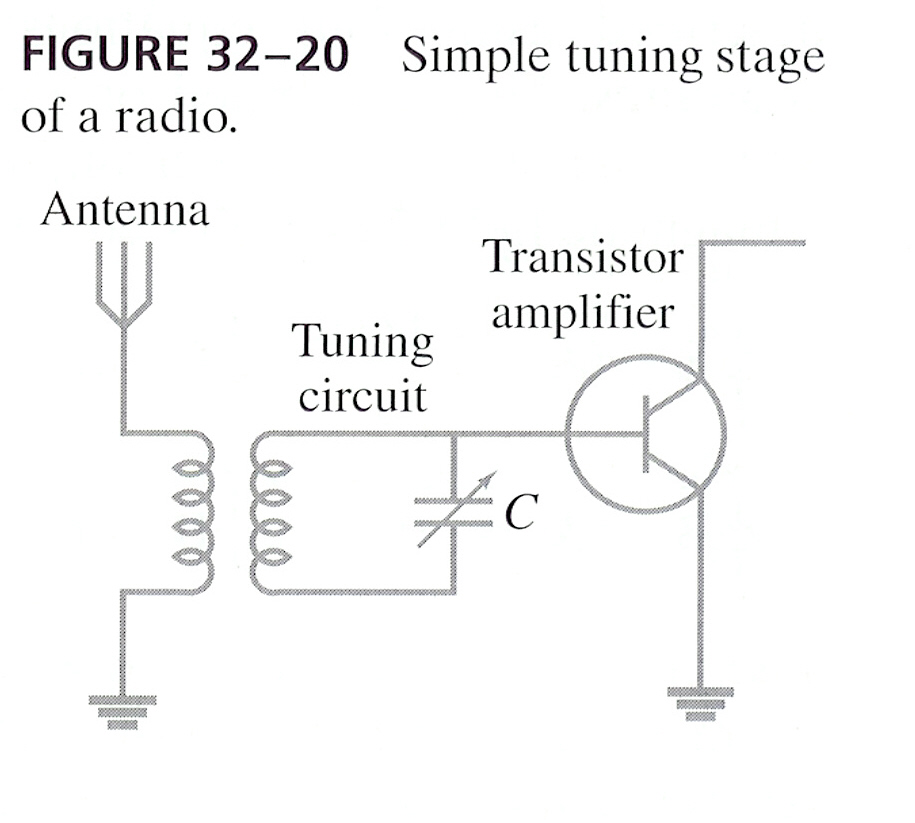 Tlumené kmity v obvodu RLC
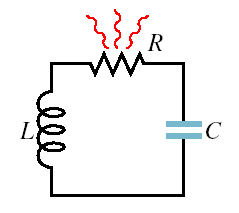 energie v obvodu:
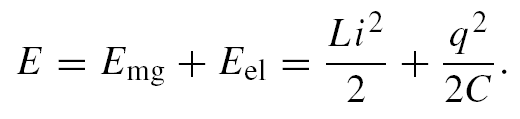 její úbytek:
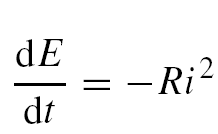 střední hodnota energie v obvodu:
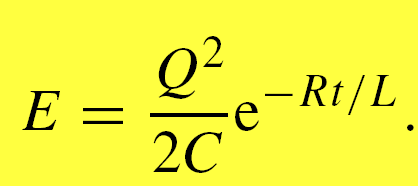 po úpravě:
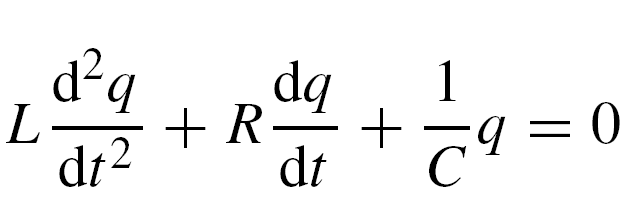 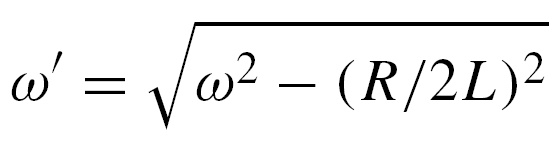 řešení:
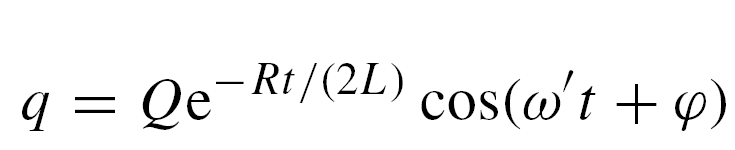 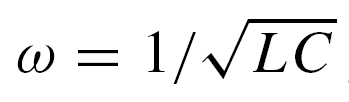 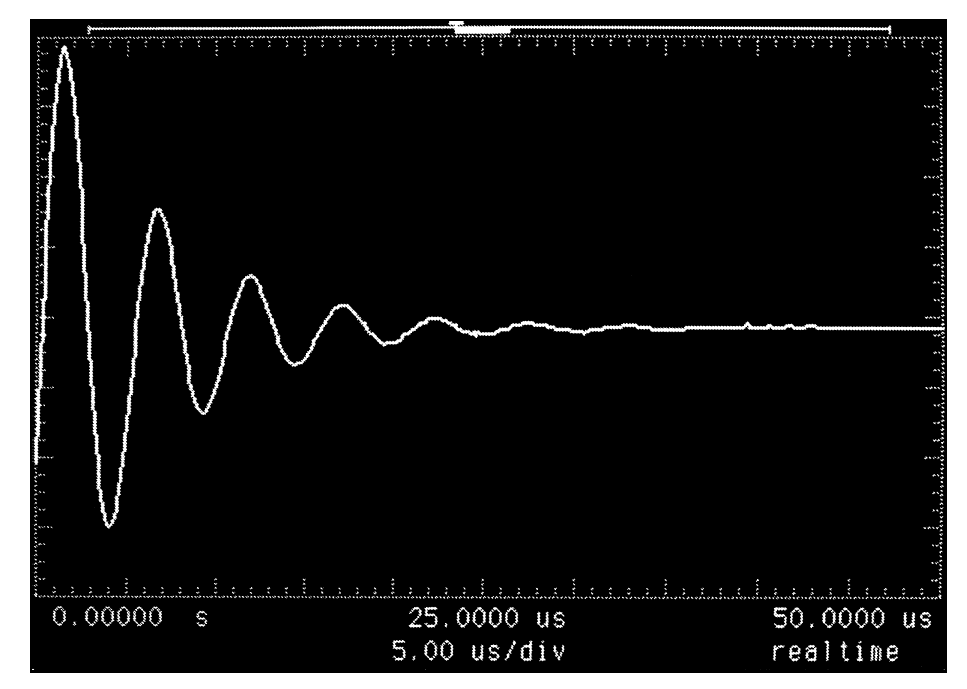 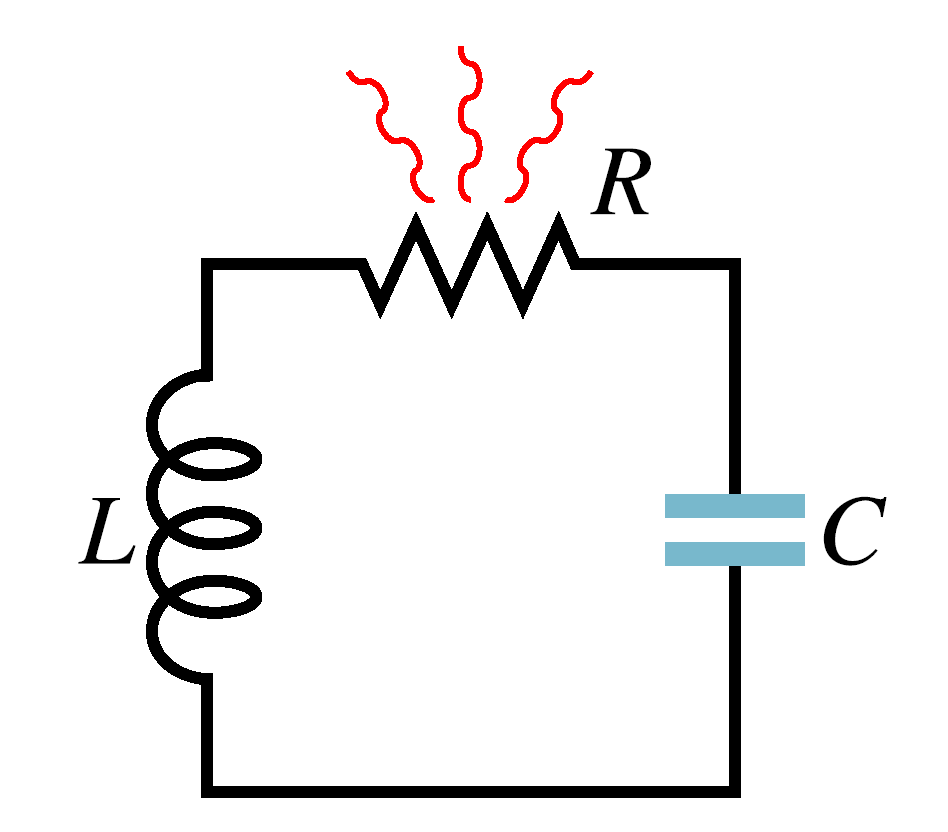 Nucené kmity v obvodech RLC
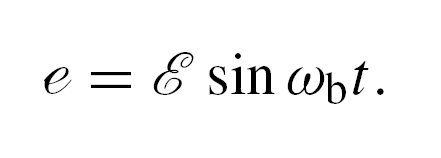 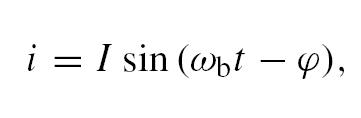 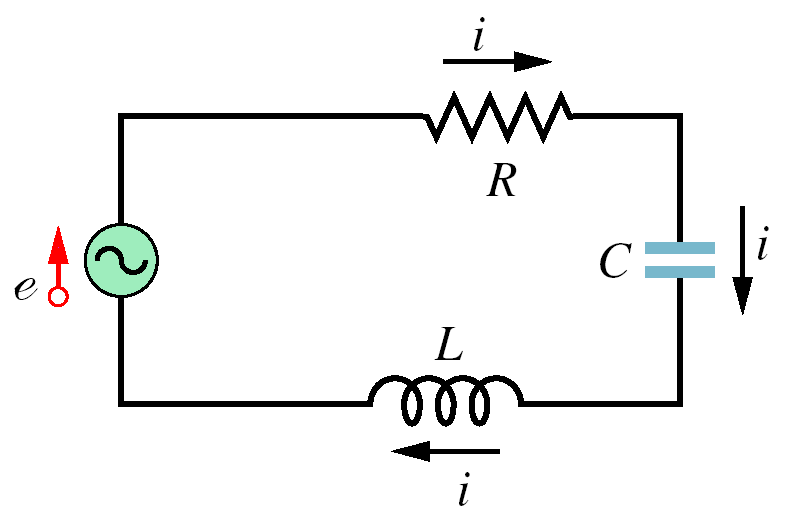 Odporová zátěž
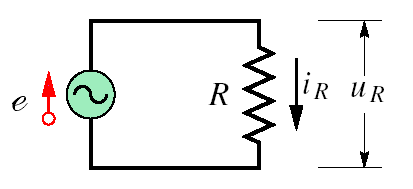 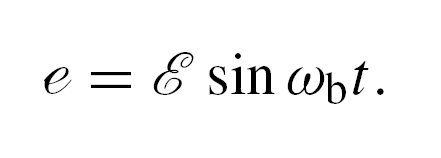 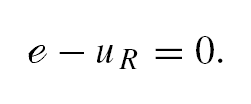 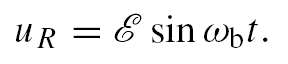 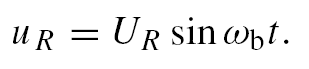 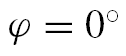 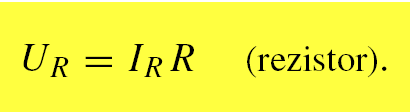 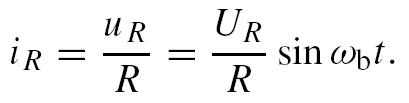 Odporová zátěž
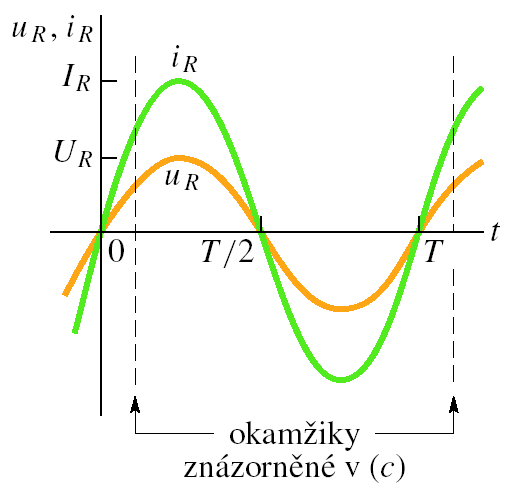 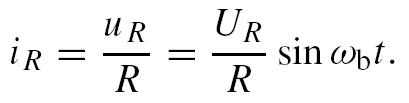 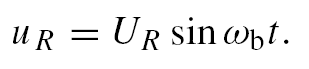 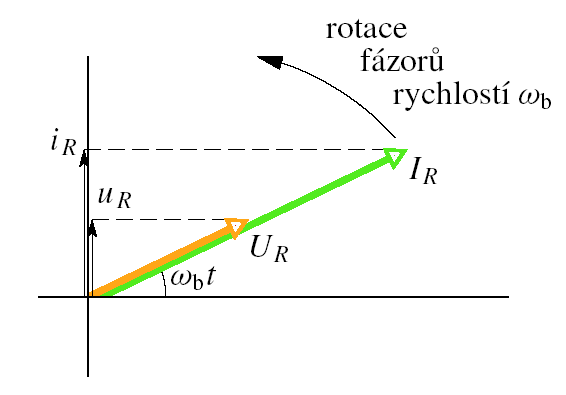 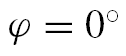 Kapacitní zátěž
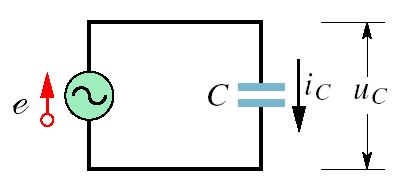 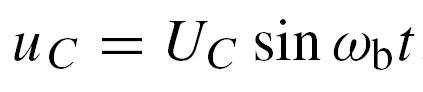 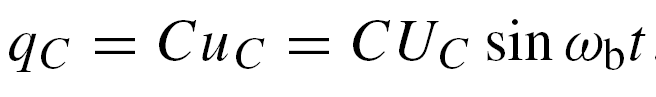 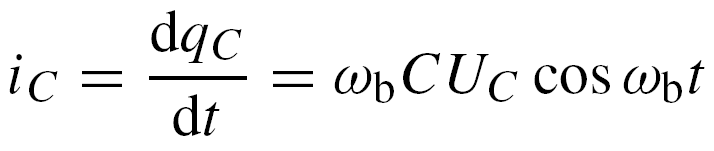 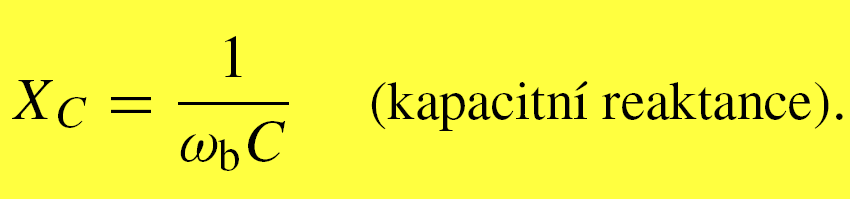 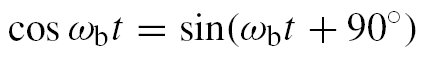 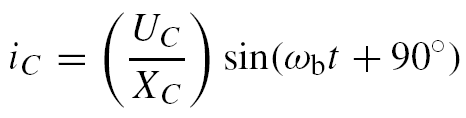 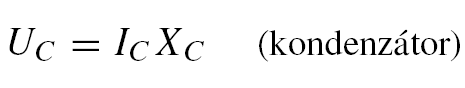 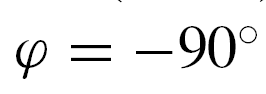 Kapacitní zátěž
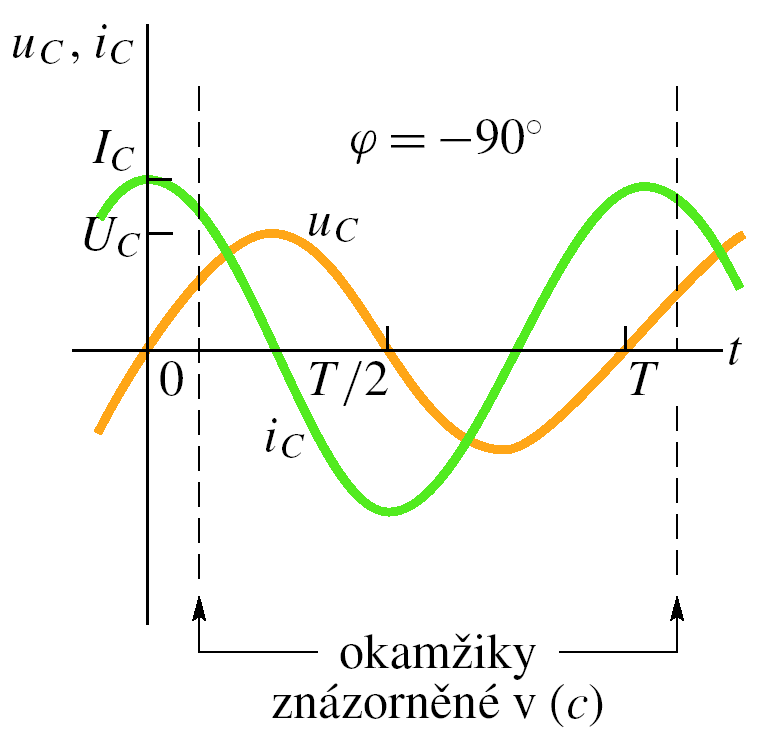 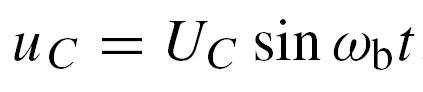 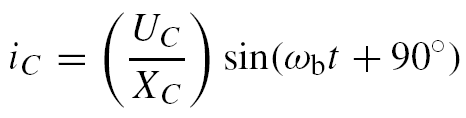 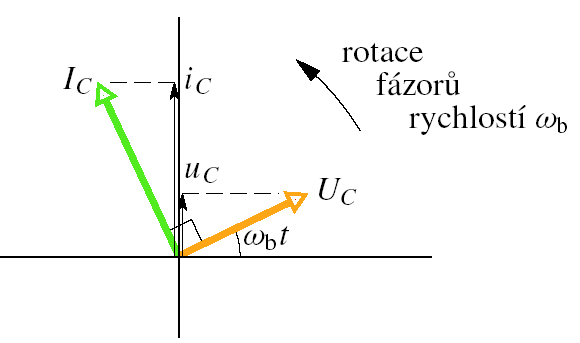 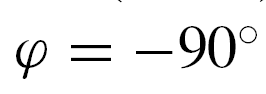 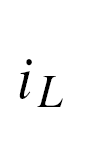 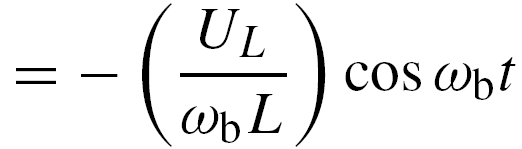 Induktivní zátěž
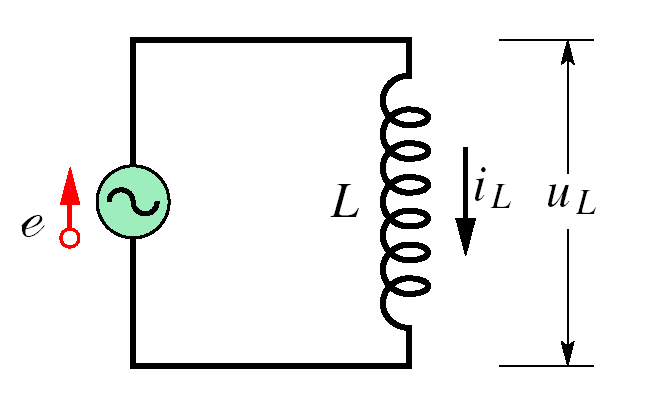 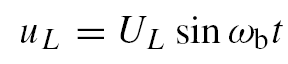 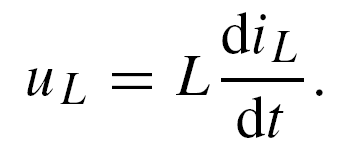 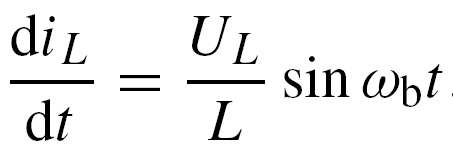 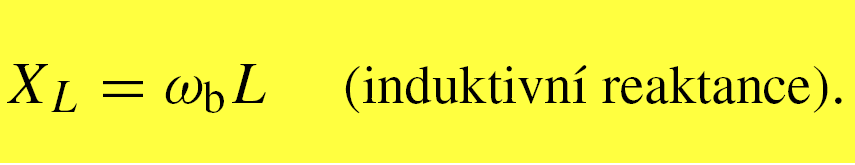 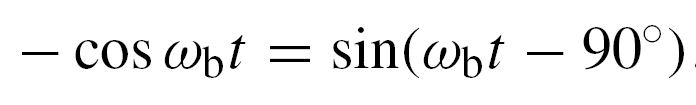 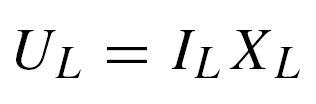 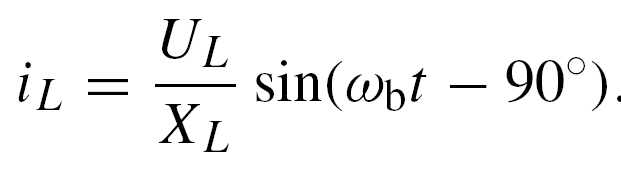 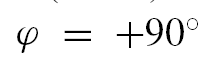 Induktivní zátěž
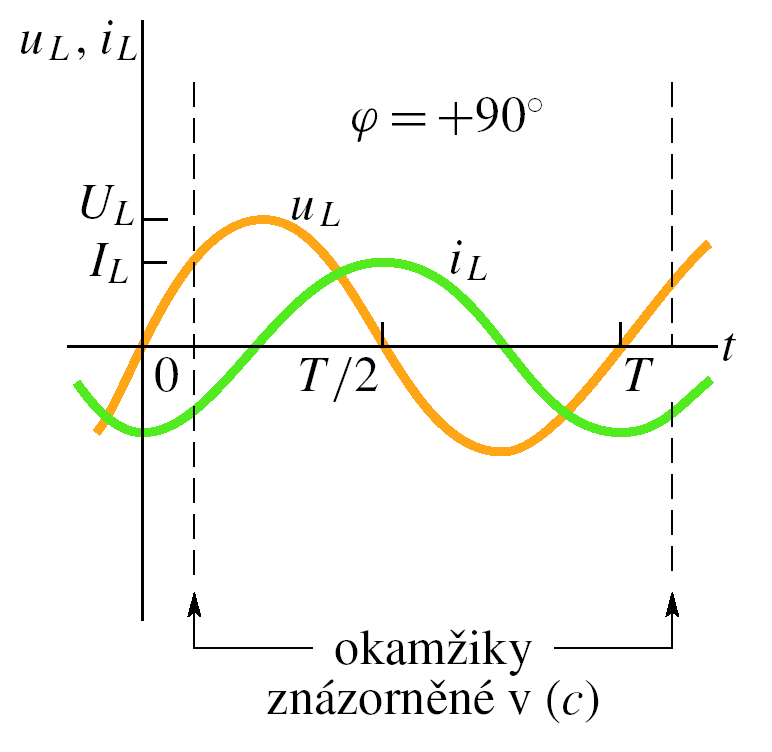 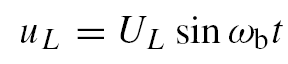 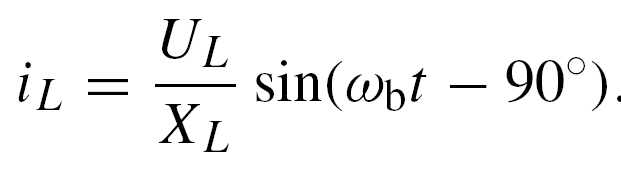 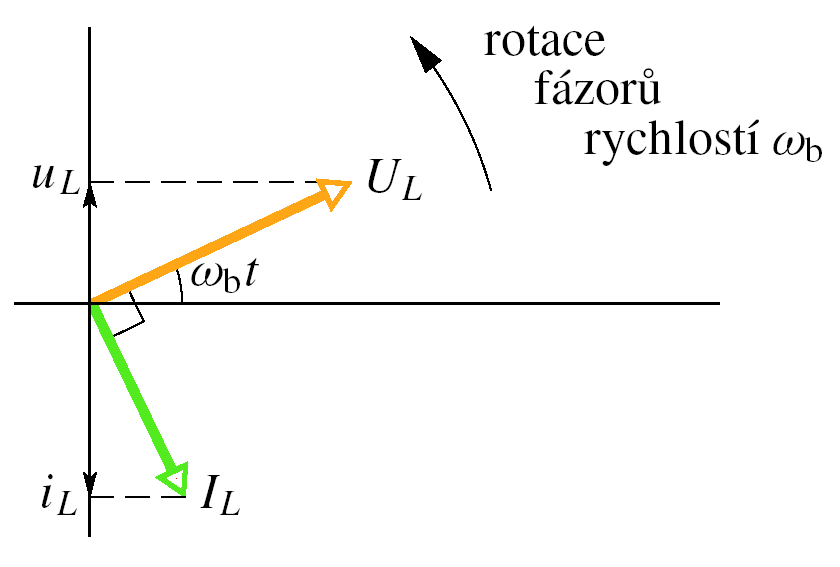 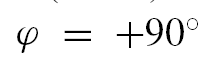 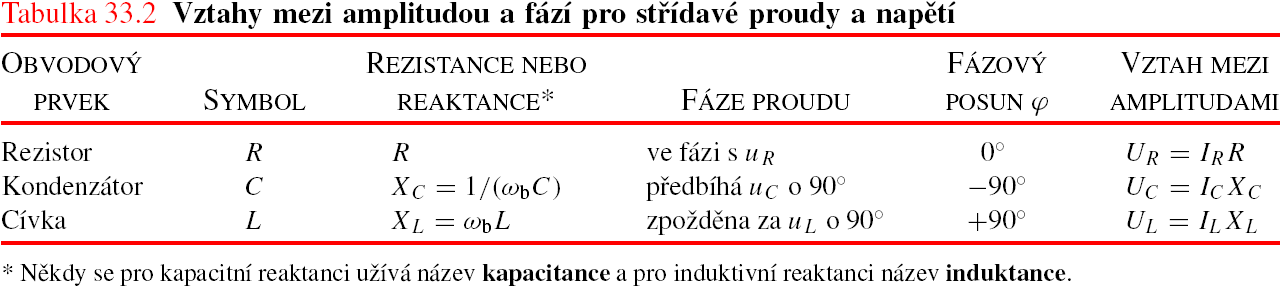 Sériový obvod RLC
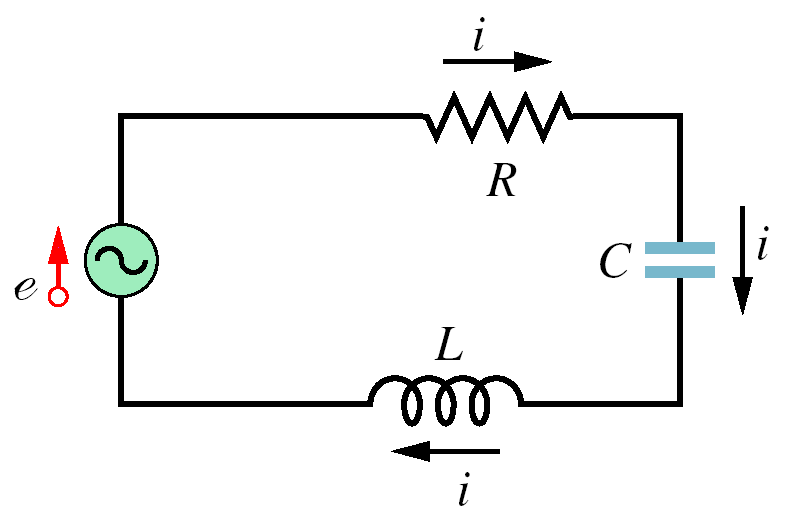 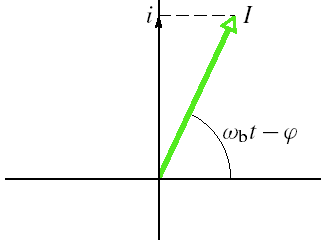 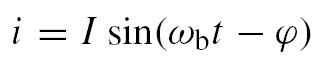 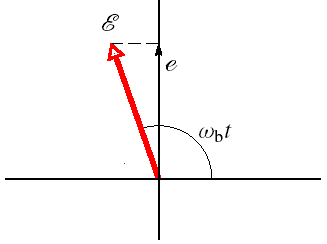 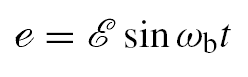 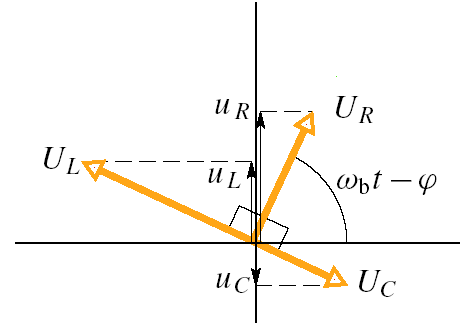 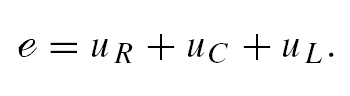 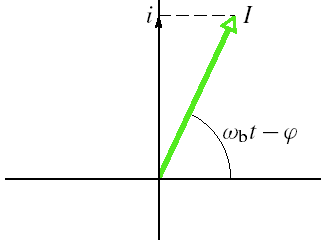 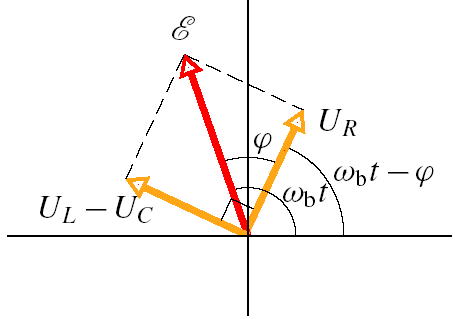 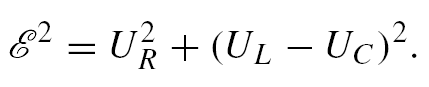 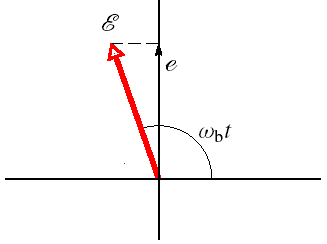 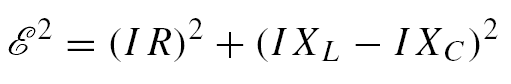 amplituda proudu:
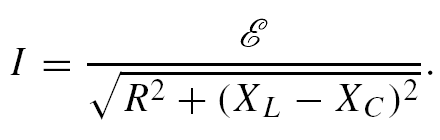 impedance
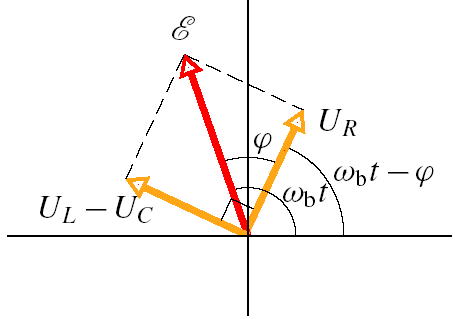 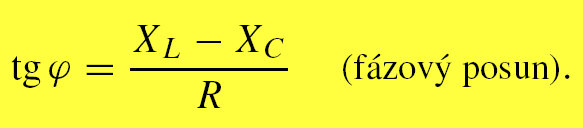 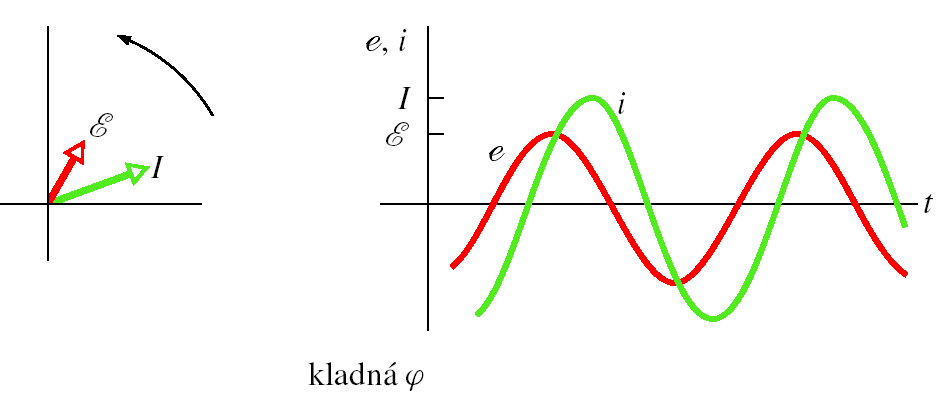 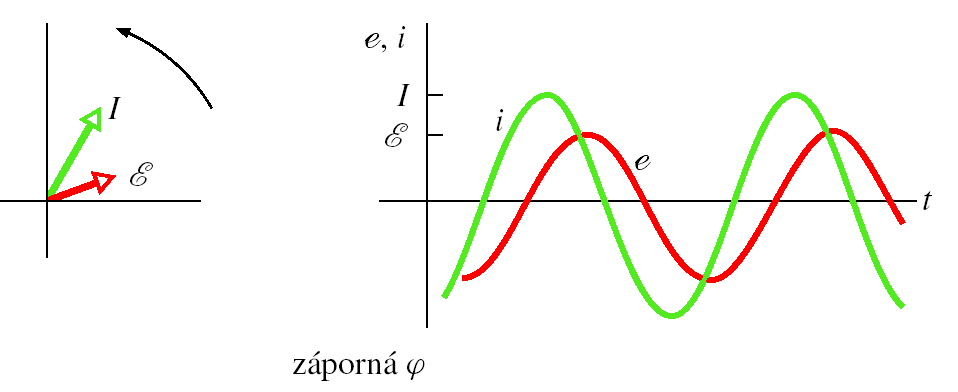 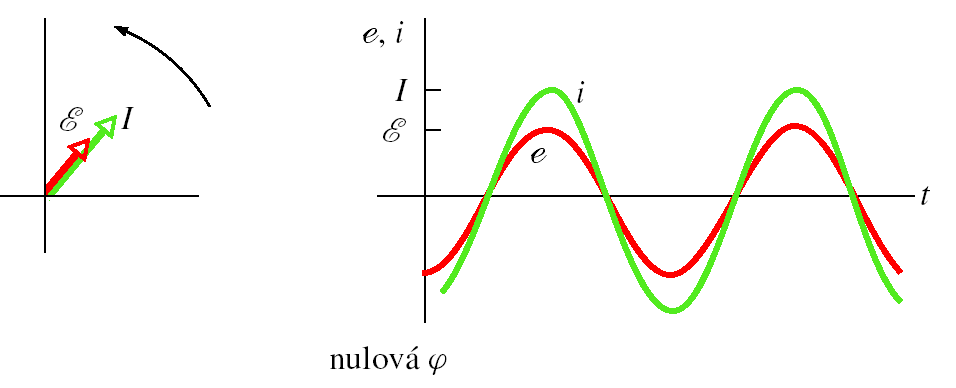 Rezonance
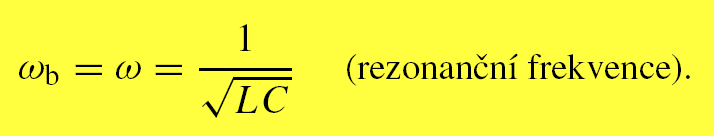 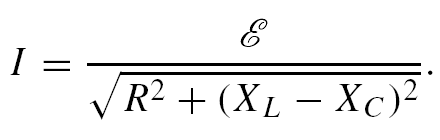 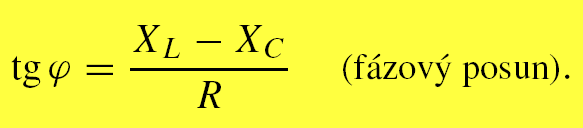 maximální proud pro:
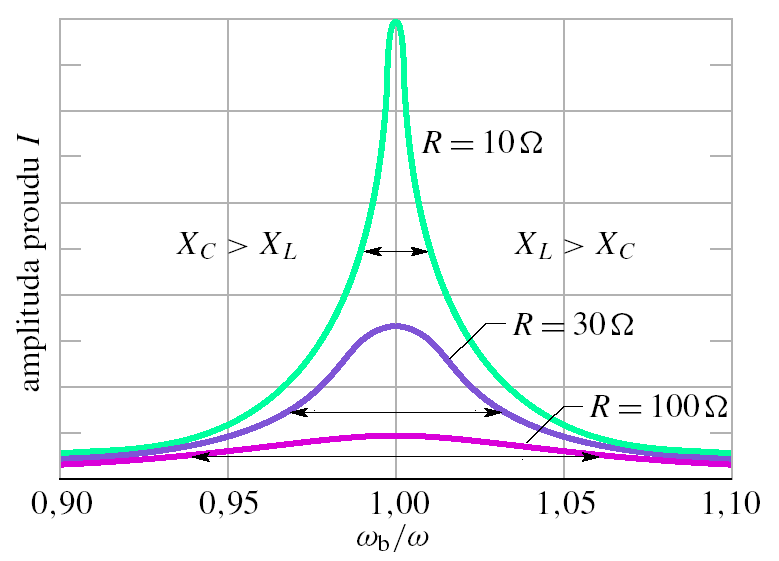 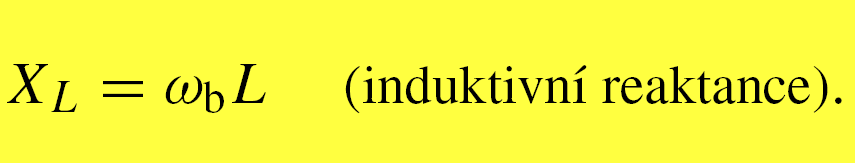 XC = XL
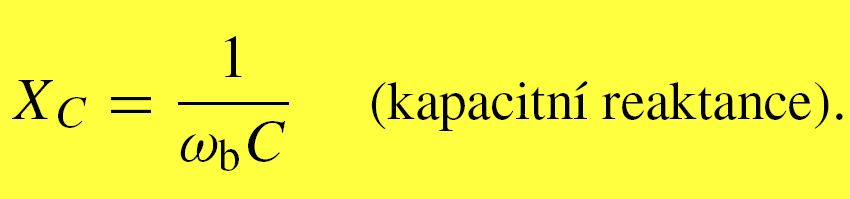  = 0
Výkon v obvodech se střídavým proudem
okamžitý výkon v rezistoru:
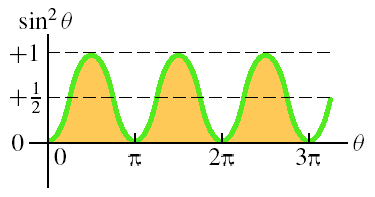 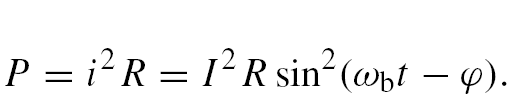 střední výkon:
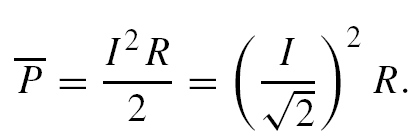 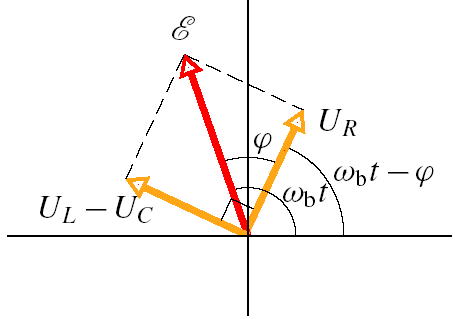 Ief
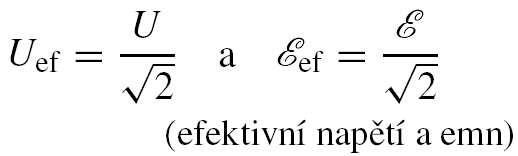 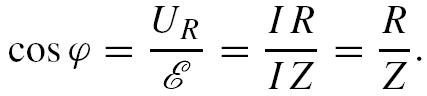 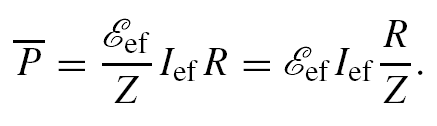 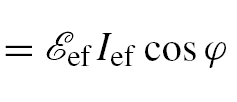